What  I know about dinosaurs?
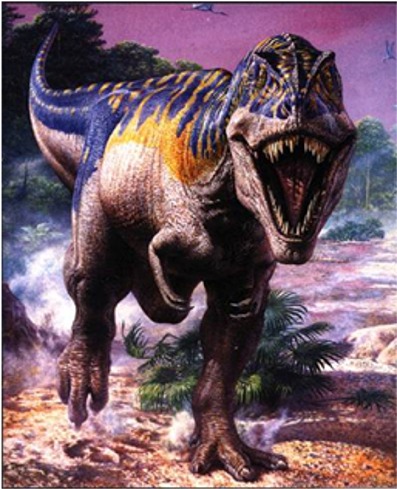 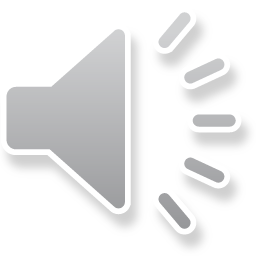 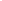 By Maisie
Dinosaurs were all different shapes and sizes.
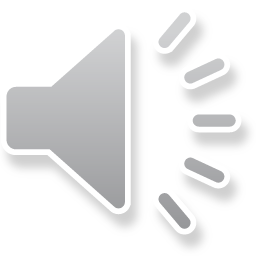 A  t-rex had big claws.
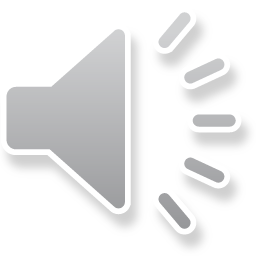